СПОСОБЫ ОПТИМИЗАЦИИ
СМЫВАЕМЫХ КОСМЕТИЧЕСКИХ СРЕДСТВ С ПОМОЩЬЮ НОВЫХ ПАВ GlucoTain®
XII специализированная конференция «BeautyTECH. Инновации в производстве: сырье и технологии» в рамках выставки interCHARM Україна 2016                                                         

г. Киев, 23.09.2016
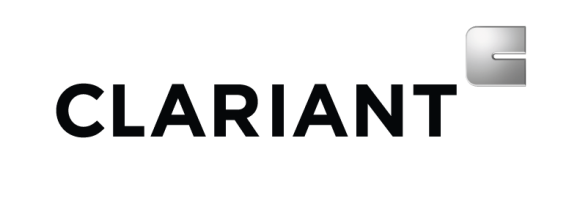 GlucoTain® – экологичное решение
2
Легко биоразлагаемый
94-95% возобновляемый углеродный индес
Большая доля не тропической биомассы
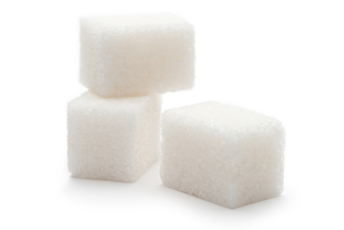 глюкоза
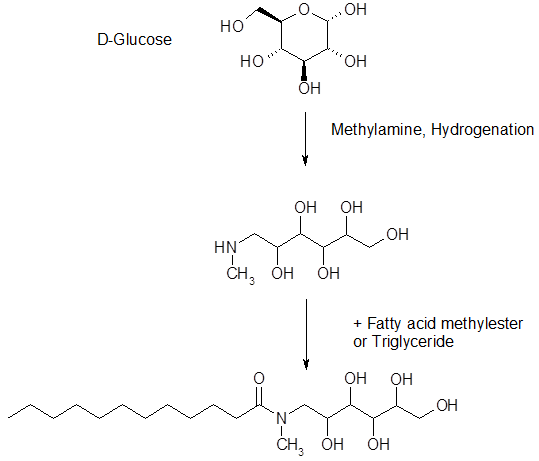 эфиры жирных спиртов или триглицериды
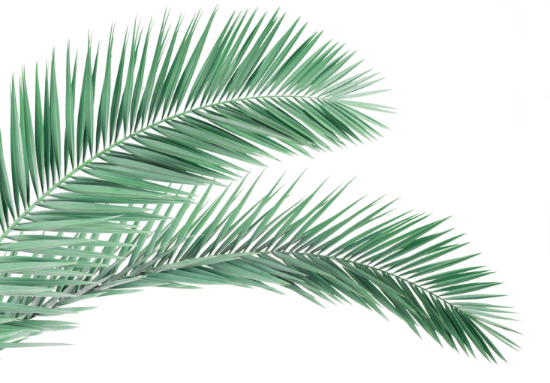 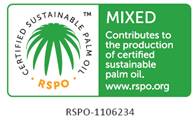 При использовании натуральных масел в качестве сырья отходов не образуется
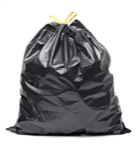 Схема гибкой реакции R = C8-C22
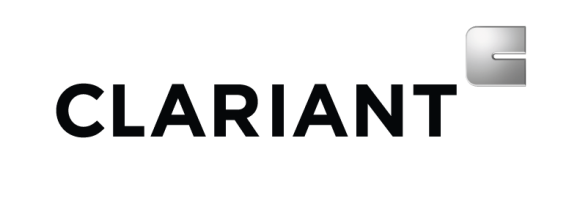 Как GlucoTain® может облегчить разработку косметических средств?
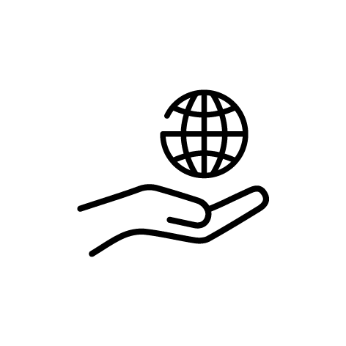 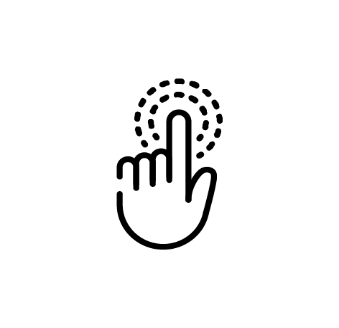 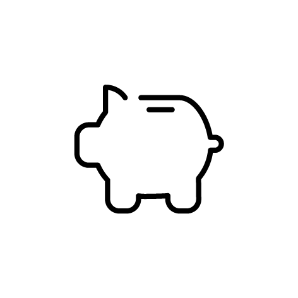 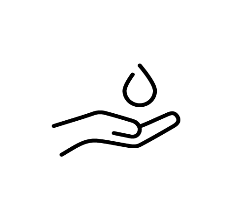 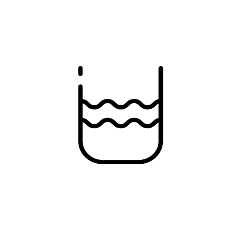 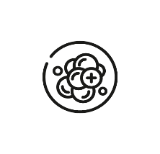 Высокое мгновенное пенообразование & устойчивая пена
Гладкие 
волосы
Экологическая альтернатива
Экстра мягкий к коже, коже головы и кератину волос
Более эффективно загущается
Экономия средств
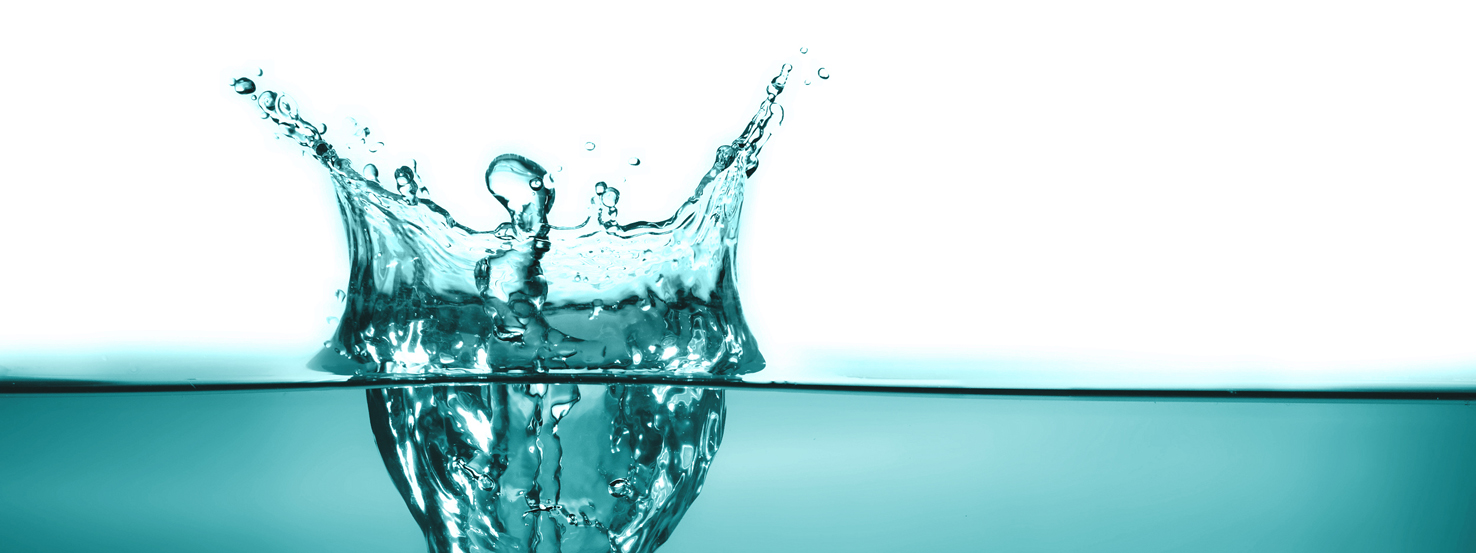 4
VIDEO
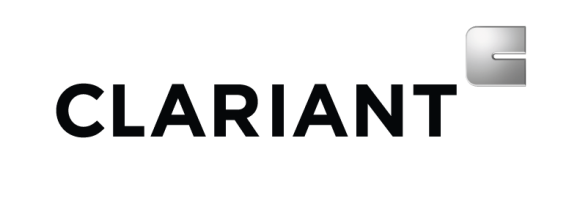 5
GlucoTain®  демонстрирует хороший загущающий эффект с солью
Наблюдение с помощью поляризационного микроскопа показывает, что ПАВ серии GlucoTain®  с длиной цепи выше С8/10 образуют  в воде жидкокристаллические ламеллярные структуры 
Данный эффект обеспечивает превосходное загущающее действие средне- и длинно-цепочечных  GlucoTain® , сопоставимое с бетаионовыми ПАВ в разнообразных составах
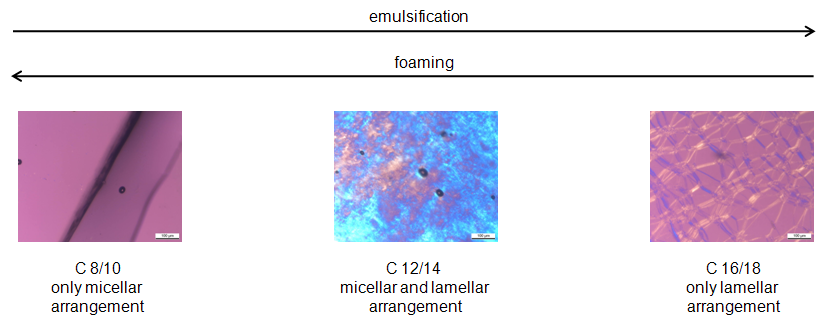 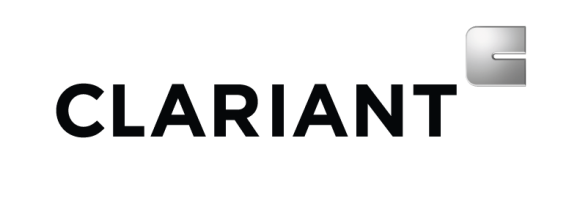 7
GlucoTain®   пенообразованиеСравнение пены после 15 растираний
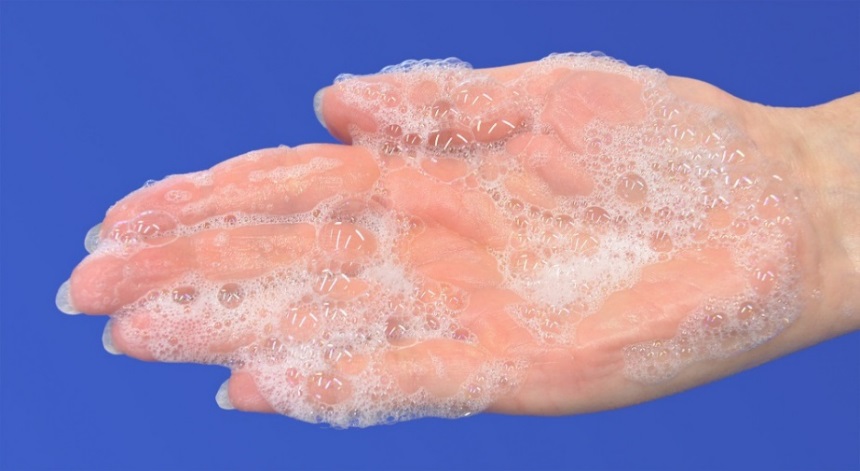 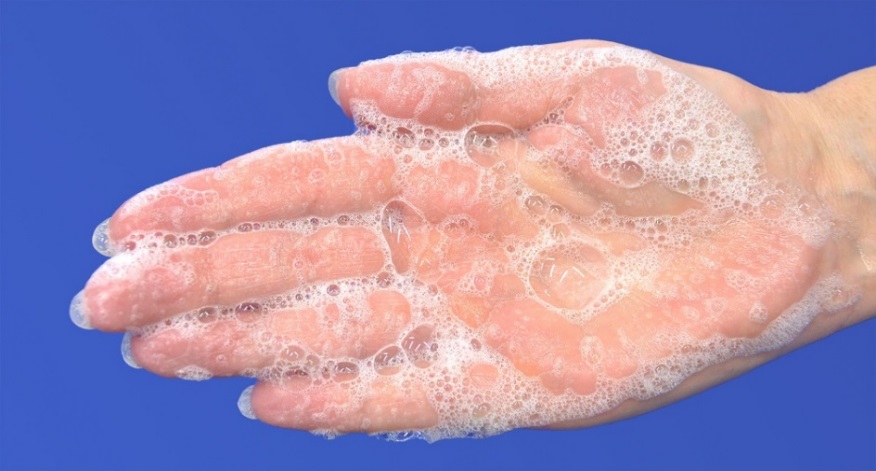 GlucoTain® Clear (8/10)
GlucoTain® Care (8/18)
GlucoTain® Care (8/18) after 15 rubs
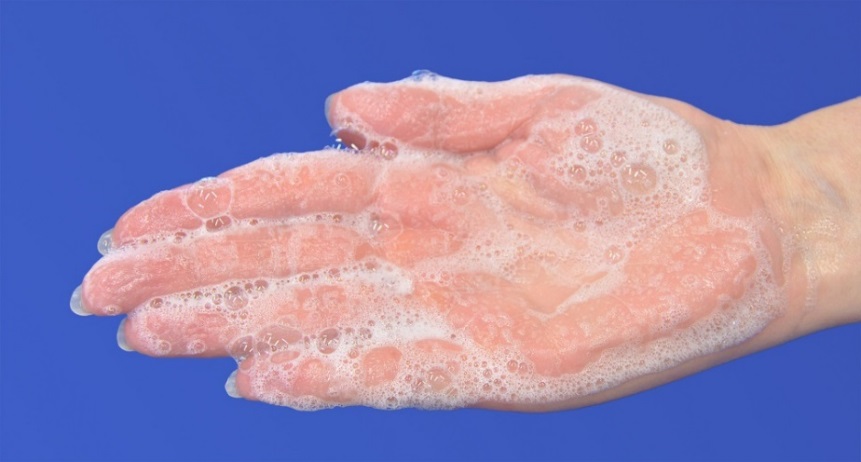 GlucoTain® Plus (8/10/12/14)
GlucoTain® Flex (12/18)
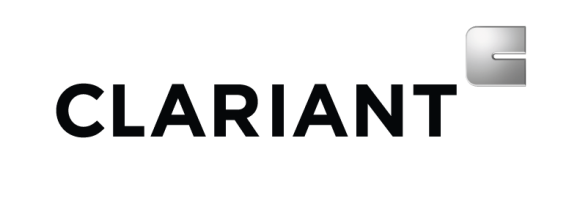 GlucoTain®   пенообразованиеСравнение пены после 25 растираний
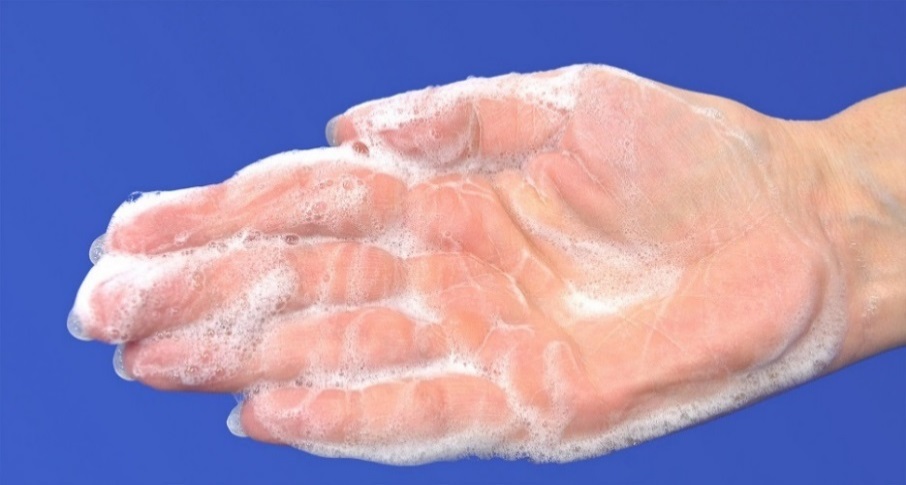 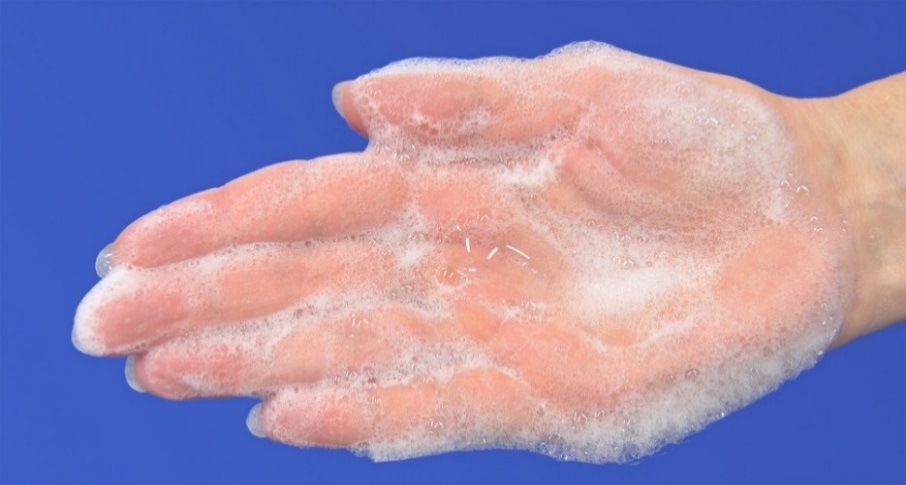 GlucoTain® Clear (8/10)
GlucoTain® Care (8/18)
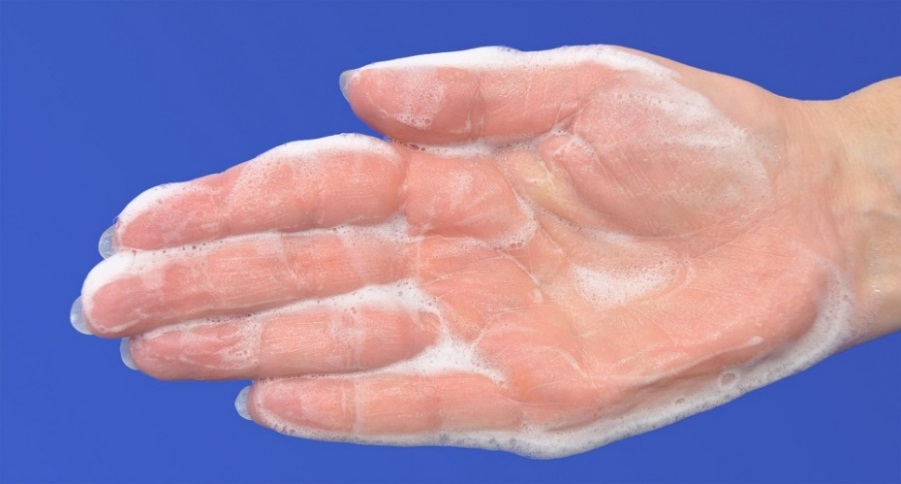 GlucoTain® Plus (8/10/12/14)
GlucoTain® Flex (12/18)
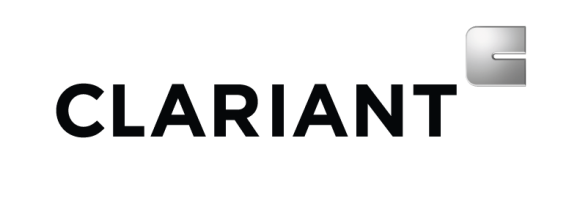 Профиль пены и сенсорных ощущений
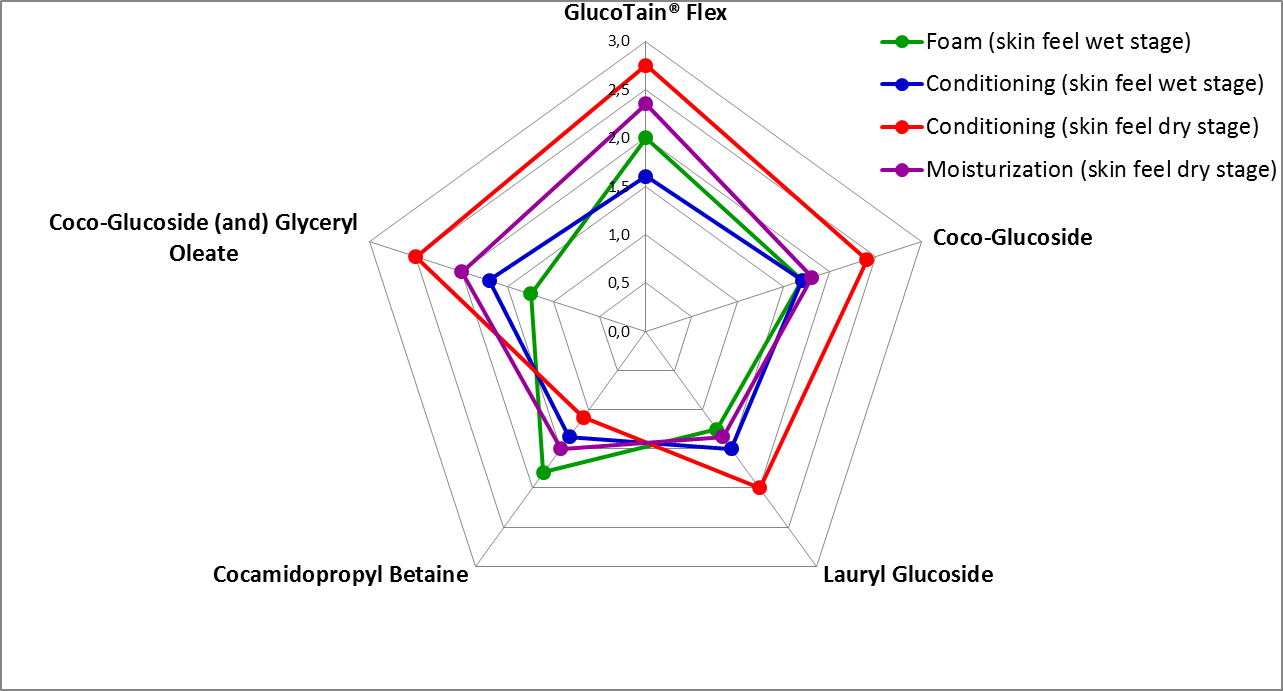 Помимо нежной кремистой пены, GlucoTain® Flex обеспечивает приятное кондиционирующее и увлажняющее действие на кожу, превосходя даже другие ПАВ.
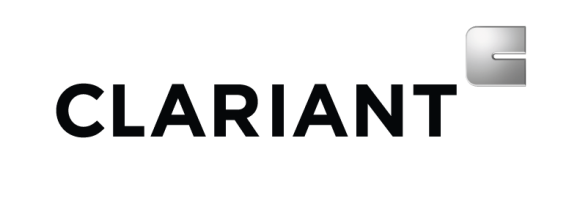 Приятный, нежный кондиционирующий эффект на коже
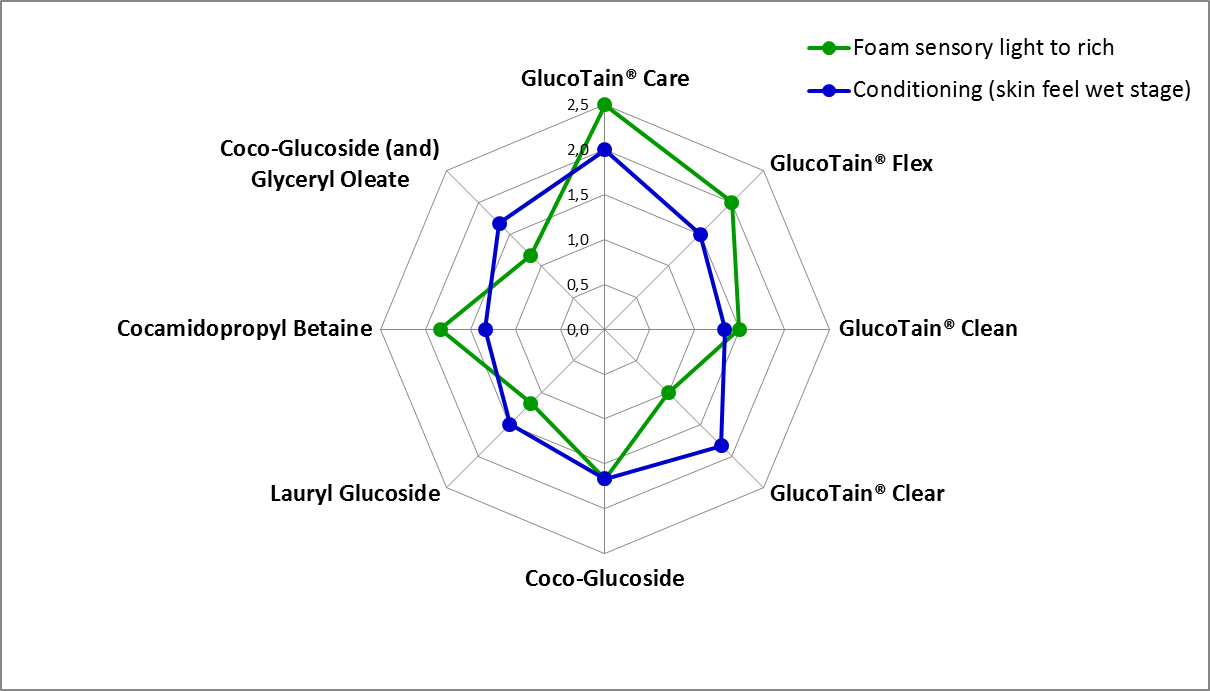 GlucoTain® Care обеспечивает наиболее приятный, нежный кондиционирующий эффект на коже в сравнении с другими продуктами, позволяя формулировать без или с меньшим количеством кондиционируюших агентов в смываемых составах.
12
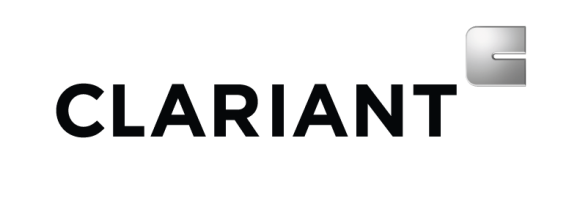 GlucoTain® Clear – эффективный не содержащий ЕО солюбилизатор для консервантов
GlucoTain® Clear превосходит полисорбаты и алкилполигликозиды при солюбилизации консервантов в воде
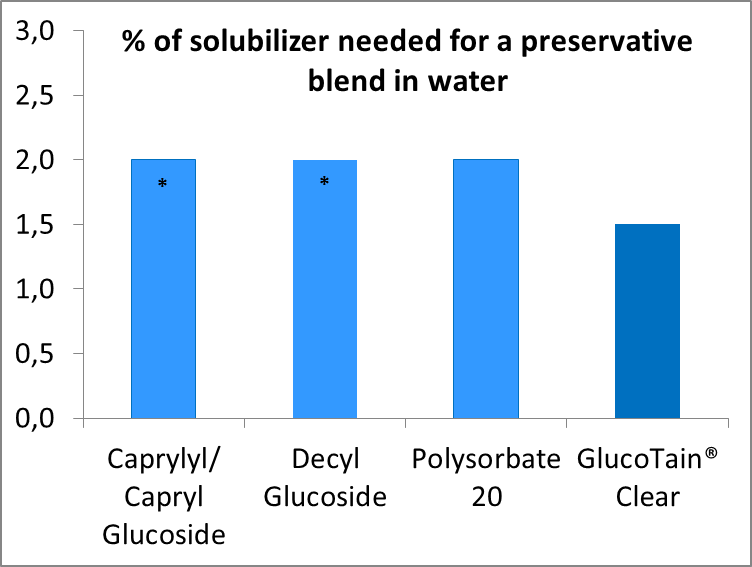 Методология:
Несколько консервантов (phenoxyethanol, benzyl alcohol и sorbitan caprylate) были смешаны. 1.5 г этой смеси перемешивали с возратающим количеством солюбилизатора и затем вмешивают в воду (до 100 г).
* необходим подогрев
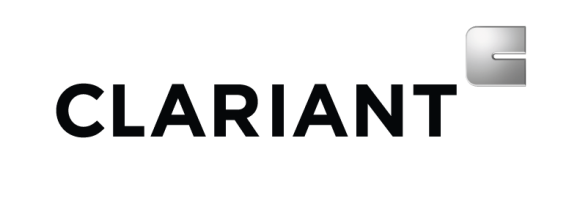 GlucoTain® Clear – эффективный не содержащий ЕО солюбилизатор для отдушек и эфирных масел
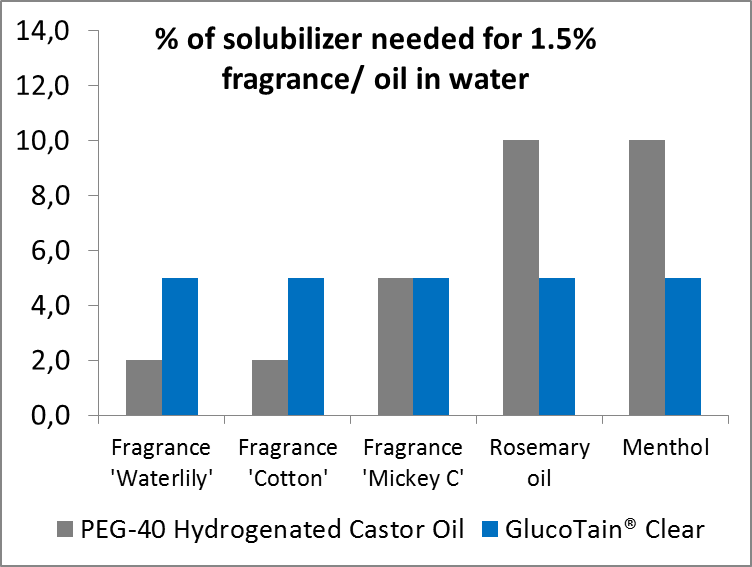 Методология:

Отдушки/ эфирные масоа смешивались с возрастающим содержанием солюбилизатора  (0.75%, 1%, 1.5%, 2%, 5%, 10%) и отмечалось значение концентрации солюбилизатора, при котором водный раствор становился прозрачным.
GlucoTain® Clear – эффективный не содержащий ЕО солюбилизатор, оптимальный для терпеноидов, консервантов и отдушек.
Особенно эффектиный для проблематичных субстанций, таких как ментол.
При солюбилизации консервантов он превосходит другие не содержание ЕО солюбилихаторы, такие как decyl glucoside и C8-C10 alkyl polyglucoside.
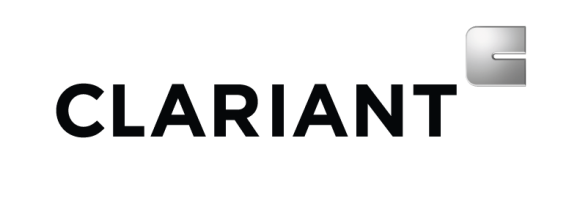 GlucoTain® Flex солюбилизирует триглицериды масел без дополнительных солюбилизаторов
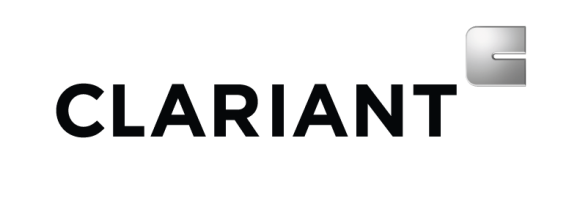 GlucoTain® - не требует AquaTox маркировки
Не требуется маркировка токсичности для водных микроорганизмов согласно GHS для GlucoTain® Clear, Plus, Flex и Care

GlucoTain® повзволяет получать составы с более низким уровнем токсичности для водных микроорганизмов в соответствии с нормами ЕС
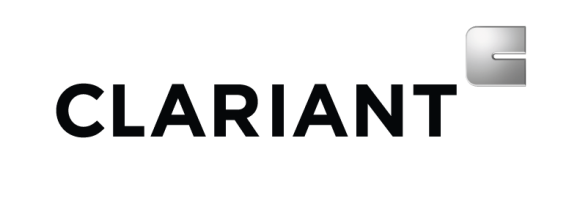 GlucoTain® в жидком мыле позволяет получать составы без CapB - исследование
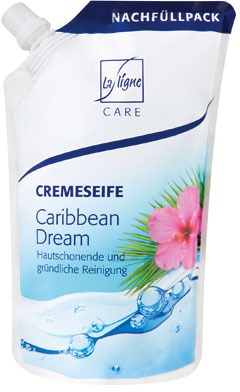 Было проанализировано экономичное жидкое мыло  (La ligne caribbean dream), производимое частной европейской компанией, и реконструирована рецептура на основании аналитических данных (цена 0,65 EURO / 500 мл)
Со-ПАВ и пережиривающие агенты были заменены на продукты GlucoTain®
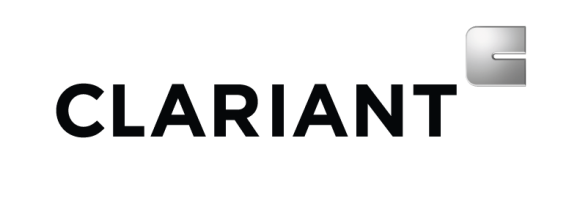 GlucoTain® в жидком мыле – результаты исследованиясенсорики, пены  и стоимости
Достигнуто с GlucoTain ®
Замена двух со-ПАВ привела к более кремистой пене!
Замена кондиционирующего агента без ухудшения послеощущения и пережиривающего действия!
Экономия  >2 € центов на ингредиентах!
Более простая, более экономичная рецептура с превосходной текстурой пены!
*Все концентрации в пересчете по активному
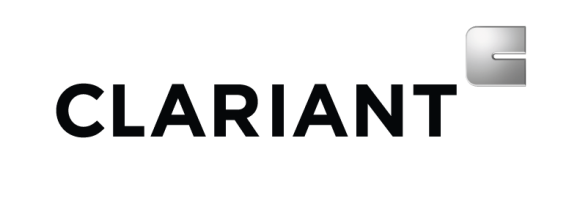 Преимущество GlucoTain в геле для душа (европейский частный производитель)
Достигнуто с GlucoTain®
Содержание увлажнителя снижено наполовину при сохранении того же ощущения на коже!
Замена со-ПАВ привела к более кремистой пене!
Замена кондиционируюшего агента без ухудшения послеощущения и пережириваюшего эффекта!
Замена ассоциативного загутителя и солюбилизатора без негативного эффекта на вязкость и без помутнения из-за отдушки!
 => состав без PEG!
Экономия 5.3 € центов на ингридиентах!
Более простой, более экономичный, без ПЭГ состав с превосходной текстурой пены и кондиционирующим послеощущением!
*Все концентрации в пересчете по активному
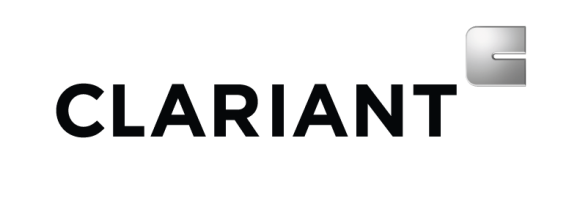 Преимущество GlucoTain в геле для душа (европейский частный производитель) с высоким начальным пенообразованием
Достигнуто с GlucoTain®
Содержание увлажнителя уменьшено вдвое при том же ощущении на коже!
Замена со-ПАВ приводит к более кремистой пене и  улучшенному мгновенному вспениванию!
Замена кондиционирующего  агента без ущерба послеощущению и пережиривающему действию!
Замена ассоциативного загустителя и солюбилизатора без негативного эффекта на загущение и без помутнения из-за отдушки!
 => состав без PEG!
Экономия 2.9 евроцентов на компонентах!
Более простой, экономичный, без ПЭГ состав с превосходной текстурой пены и кондициони-рующим послеощущением!
*Все концентрации по активномуt
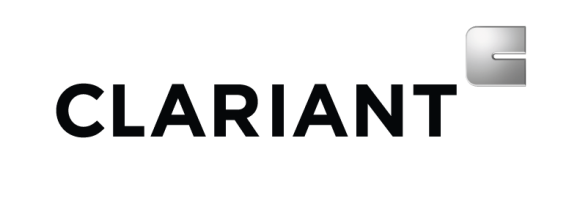 Преимущество GlucoTain в геле для душа (европейский частный производитель) – Переход к без сульфтному и без ЕО составу
Достигнуто
Замена основного ПАВ позволяет получить без сульфатный и без ЕО состав!
Содержание увлажнителя снижено вдвое при эквивалентном ощущении на коже!
Замена со-ПАВ приводит к более кремистой пене!
Замена кондиционирующего агента без ущерба послеощущению и пережиривающему эффекту!
Замена солюбилизатора без негативного эффекта что касается помутнения из-за отдушки!
Легко загустить без ассоциативного загустителя
Экономия 2.2 евроцента на компонентах!
Без сульфатный и без ЕО состав с превосходной текстурой пены и кондиционирующим послеощущением!
Сопоставимая стоимость по ингредиентам!
*Все концентрации в пересчете по активному
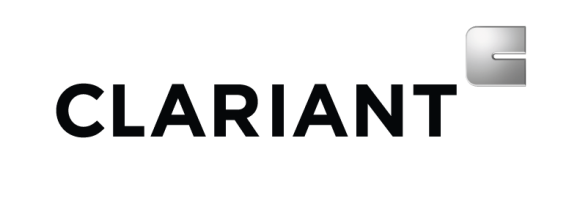 Применение & тип кожи & тив волос
GlucoTain® Clear
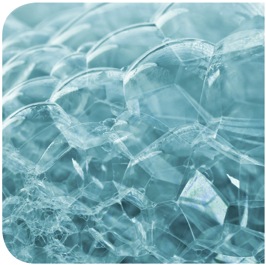 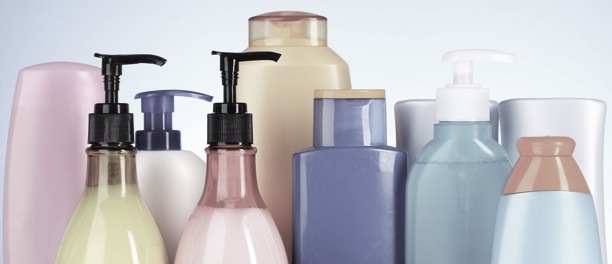 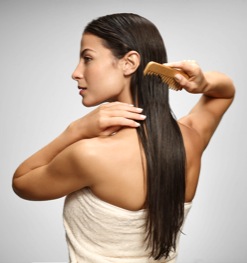 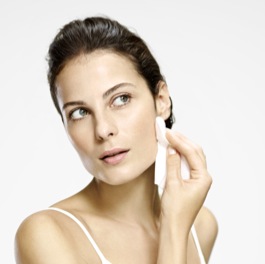 Рекомендуется для
Упаковочный формат
Тип кожи
Освежающие, оздоравливающие гели для душа
Жидкие мыла
Мужские гели для душа
2 в 1 гели для душа
Помпа для пены
Диспенсеры
Все типы кожи
Тип волос
Рекомендуется для
Все типы волос
Освежающие, оздоравливающие шампуни
2 в 1 шампуни для мужчин
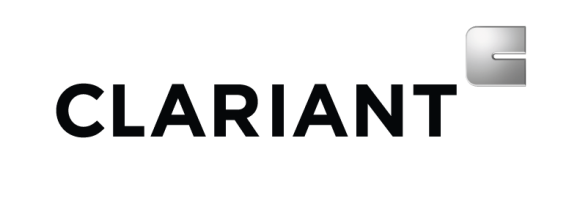 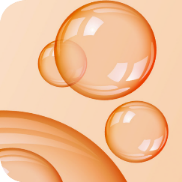 Применение & тип кожи
GlucoTain® Plus
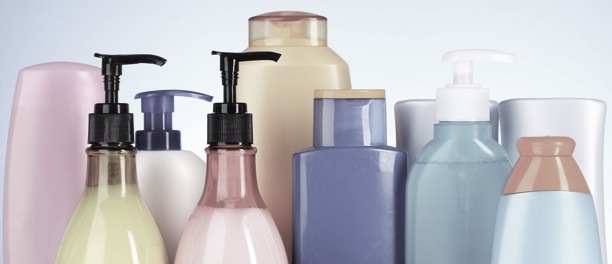 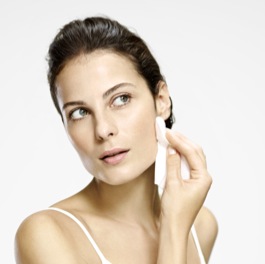 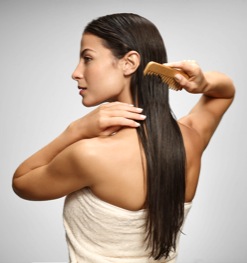 Рекомендуется для
Тип кожи
Глубокое очищения пор 
Интенсивное удаление макияжа
Жидкие мыла 
Составы с SLS / ALS
Жирная кожа
Комбинированная кожа
Поврежденная кожа
Рекомендуется для
Тип волос
Шампуни для жирных волос
Шампуни против перхоти
Составы с SLS / ALS
Жирные, слегка жирные волосы 
Сухая, зудящая кожа головы
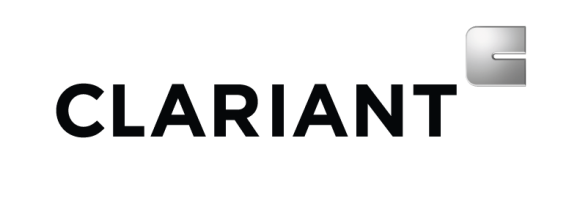 Применение & тип кожи & тип волос
GlucoTain® Flex
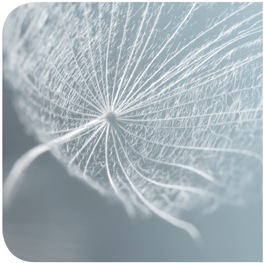 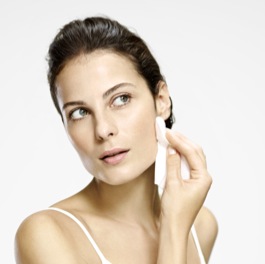 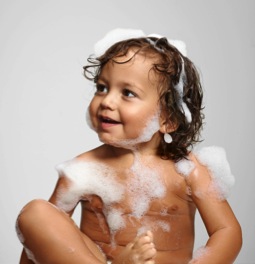 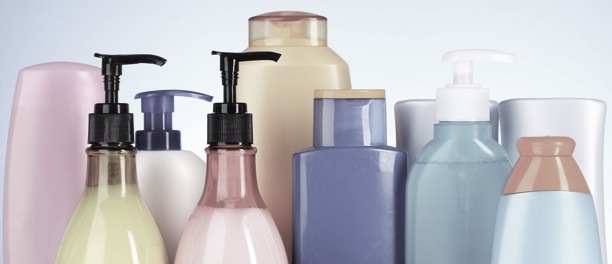 Тип кожи
Рекомендуется для
Номальная кожа
Гели для душа & пены для ванн
Жидкие мыла 
Очищаюшие средства для лица
Кремы для бритья, традиционные и  синтетические туалетные мыла
Рекомендуется для
Тип волос
Шампуни для окрашенных волос
Шампуни для создания объема/ истонченных волос 
Противо возрастные шампуни
Детские шампуни
Тонкие волосы
Поврежденные волосы
Окрашенные волосы
Детские
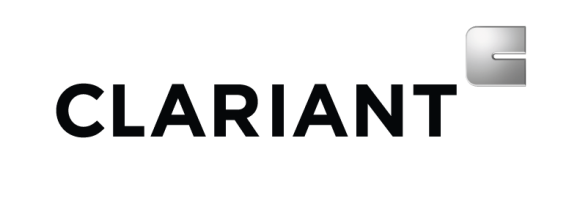 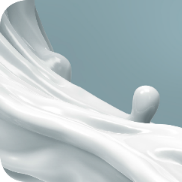 Применение & тип кожи & тип волос
GlucoTain® liquiFlex
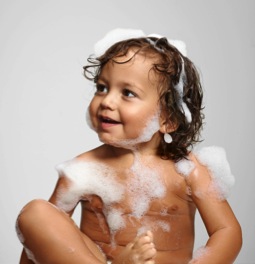 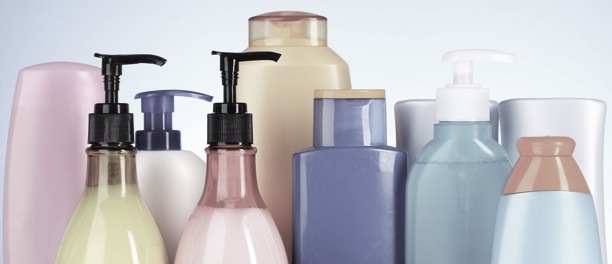 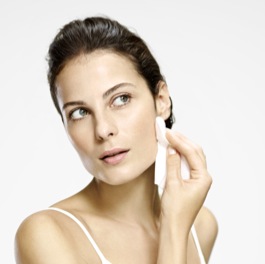 Рекомендуется для
Тип кожи
Гели для душа
Экономичные жидкие мыла
Без сульфатные составы
Нормальная кожа
Рекомендуется для
Тип волос
Шампуни для окрашенных волос
Шампуни для создания объема/ истонченных волос 
Противо возрастные шампуни
Детские шампуни
Тонкие волосы
Поврежденные волосы
Окрашенные волосы
Детские
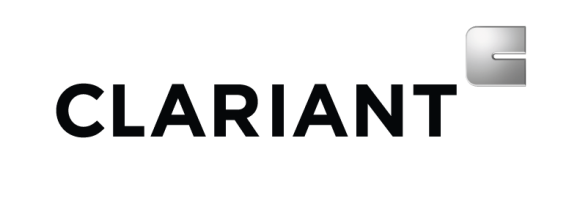 Применение & тип кожи & тип волос
GlucoTain® Care
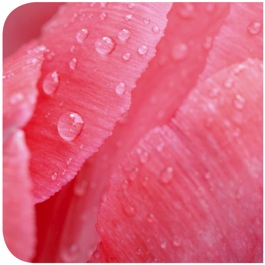 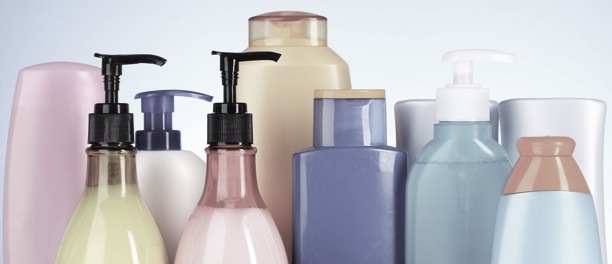 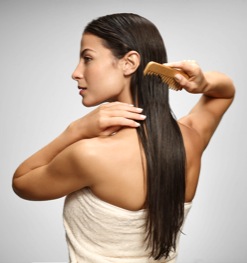 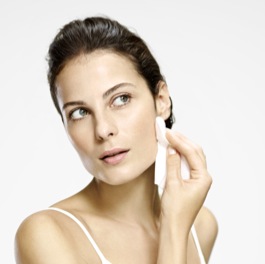 Тип кожи
Рекомендуется для
Крем-гели для душа & пены для ванн 
Ухаживающие жидкие мыла
Нежные средства для очищения лица
Чувствительная и сухая кожа
Рекомендуется для
Тип волос
Восстанавливающие шампуни
Детские шампуни
Каждодневные шампуни
Сухие и поврежденные волосы
Детские
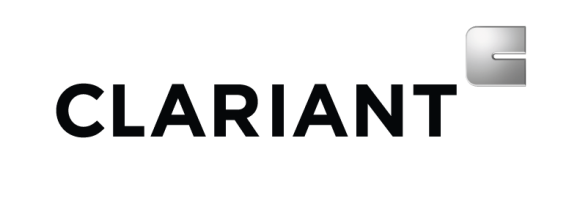 Дискламация
Приведенная выше информация отвечает, насколько нам известно, текущему положению дел и предоставлена в целях общего описания нашей продукции и возможности ее применения. Компания "Клариант" не дает прямых или подразумеваемых гарантий в отношении достоверности, точности и полноты информации и не несет ответственность в связи с использованием данной информации. Все потребители указанной продукции самостоятельно решают вопрос о возможности применения продукции компании "Клариант" для конкретных целей.* Приведенная информация не отменяет действующие положения "Общих условий продаж" компании "Клариант", если иное не согласовано в письменном виде. Все существующие права на интеллектуальную и промышленную собственность подлежат соблюдению. Статус нашей продукции может изменяться в связи с внесением изменений в отношении самой продукции, а также ввиду возможных изменений действующего национального или международного законодательства.
"Паспорта безопасности материалов", определяющие меры техники безопасности, которые необходимо соблюдать при обращении с продукцией компании "Клариант" и хранении данной продукции, могут быть получены по запросу и предоставляются в соответствии с действующим законодательством. Перед началом использования продукции следует получить соответствующие "Паспорта безопасности материалов" и ознакомиться с их содержанием. Для получения дополнительной информации обращайтесь в компанию "Клариант".
*Для продаж клиентам, находящимся за пределами Соединенных Штатов Америки и Канады в дополнение применяется следующее:
НЕ ПРЕДОСТАВЛЯЕТСЯ ПРЯМЫХ ИЛИ ПОДРАЗУМЕ-ВАЕМЫХ ГАРАНТИЙ В ОТНОШЕНИИ ТОВАРНОЙ ПРИГОДНОСТИ,  ВОЗМОЖНОСТИ ПРИМЕНЕНИЯ, ПРИГОДНОСТИ ДЛЯ КОНКРЕТНЫХ ЦЕЛЕЙ ИЛИ ИНЫХ ГАРАНТИЙ  В ОТНОШЕНИИ ЛЮБОЙ ПРОДУКЦИИ ИЛИ УСЛУГ.
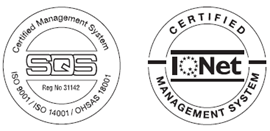 © 2016 Clariant International Ltd, Rothausstrasse 61, 4132 Muttenz, Switzerland
® Product and service marks protected by Clariant in many countries